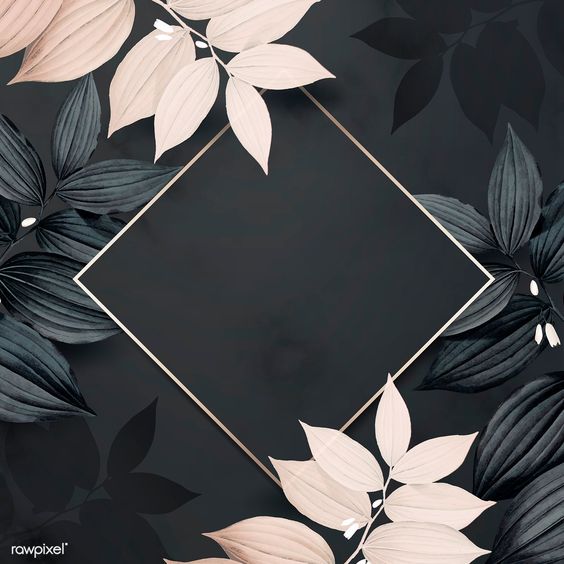 ESCUELA NORMAL DE 
       EDUCACION PREESCOLAR

TUTORIA GRUPAL
TANIA TAMARA LOPEZ LERMA
Plan de vida y carrera
JIMENA WENDOLYN AVILA PECINA
1° “B”
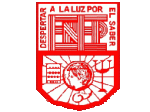 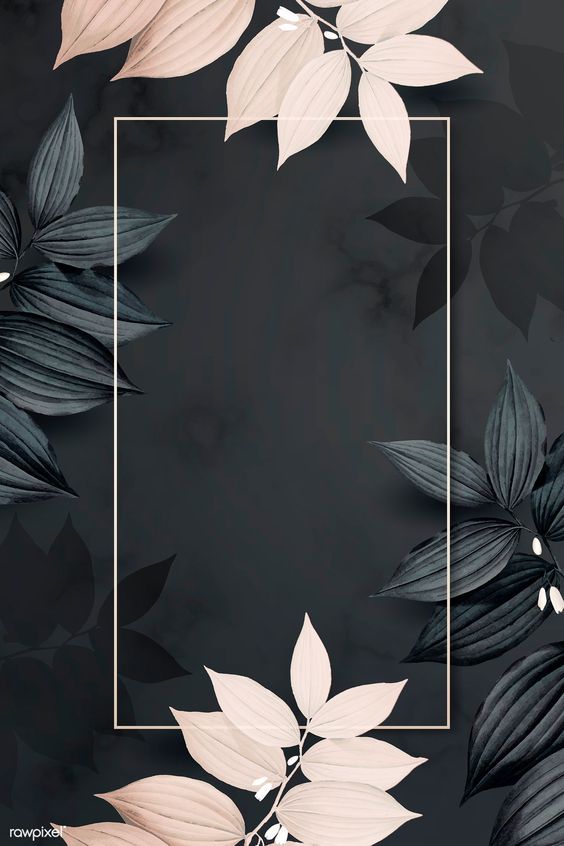 Vision

Mi visión en la vida es seguir haciendo lo que hago y si es posible mejorarlo.
Superada cada vez más.
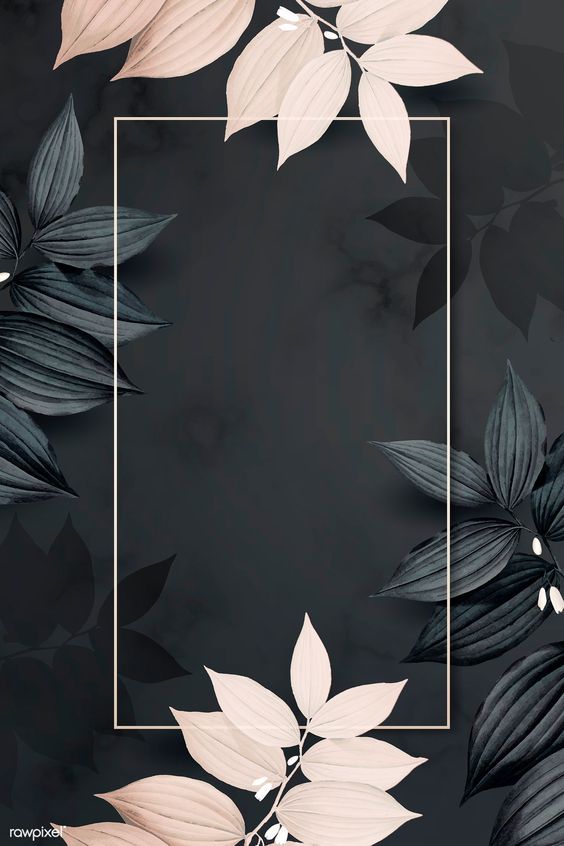 Mision 

Mi misión ser una persona mucho mejor a lo que soy, ser la mejor para mi hijo y que mi familia sienta un gran orgullo por mi. Que a pesar de todo lo me rindo.
Metas
Metas
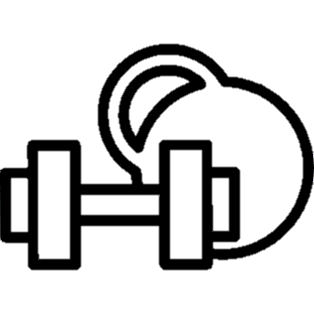 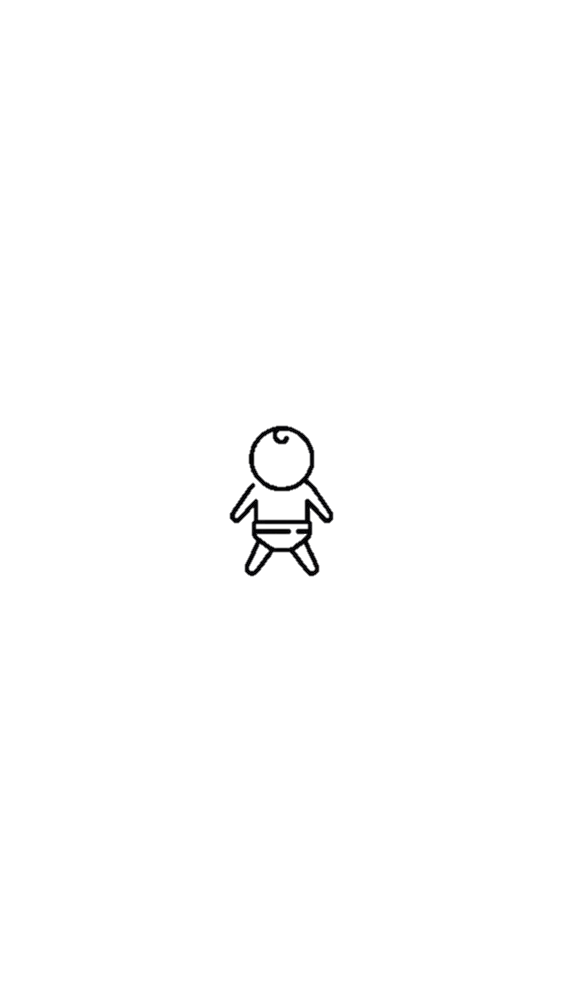 Meta a largo plazo:
Sacar adelante a mi hijo
Meta a corto plazo:
Hacer ejercicio
Meta a largo plazo:
graduarme
Meta a corto plazo:
Consentirme
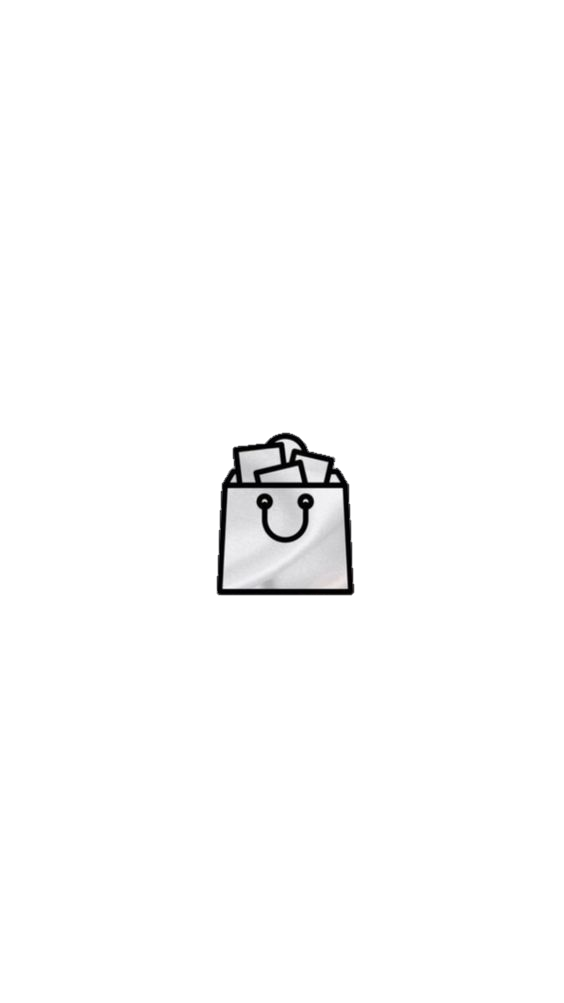 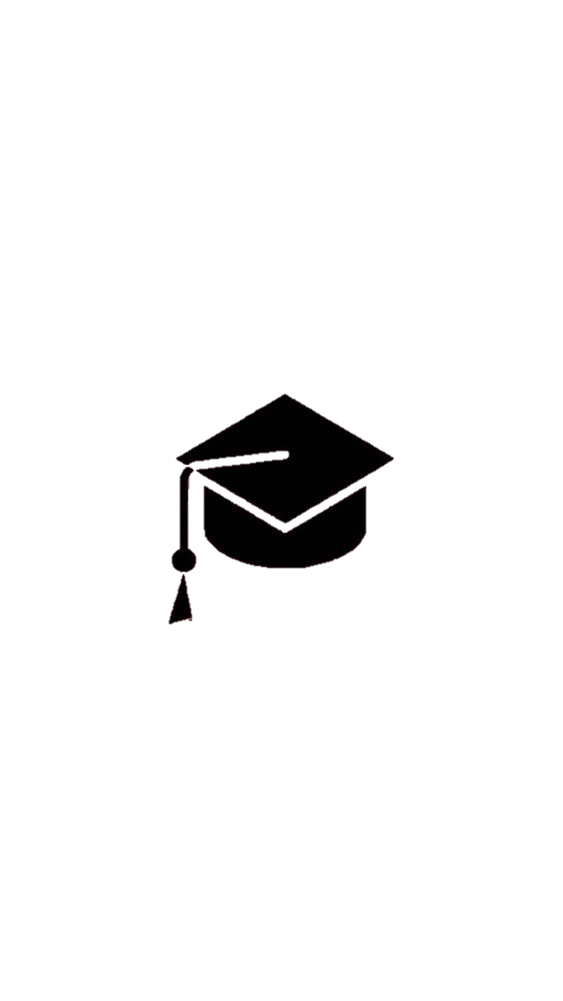 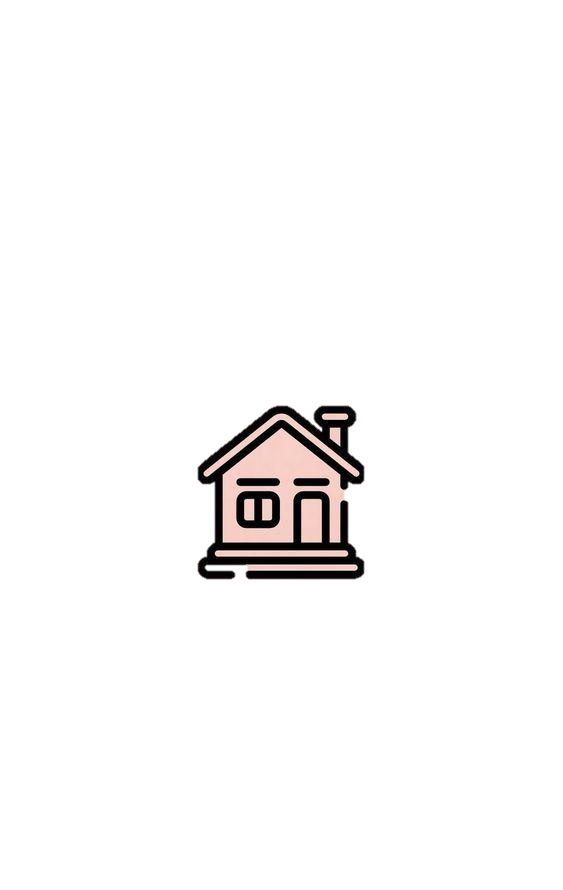 Meta a corto plazo:
Vender u obsequiar ropa
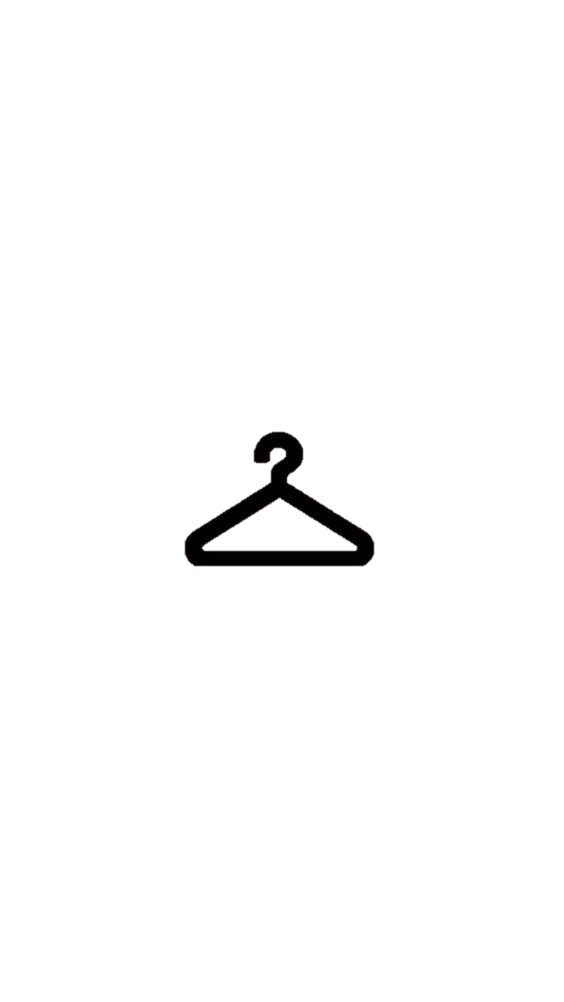 Meta a largo plazo:
Comprar mi propia casa